三上 第 8 課
教學簡報
波斯市場
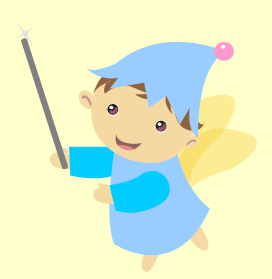 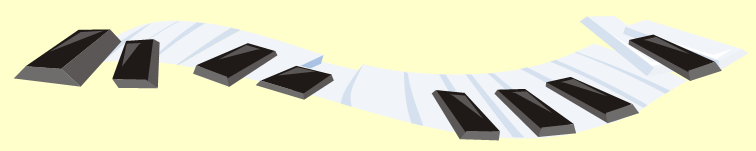 學習重點
運用簡單音樂術語來描述音樂的特色
創作律動以反映音樂的不同特質
按音樂的特色創作故事，並重新編排樂段的次序作配合
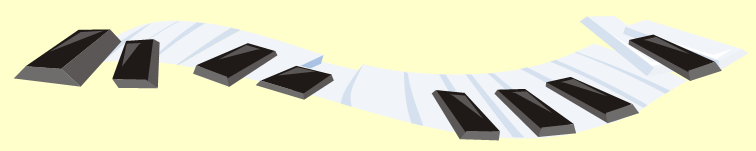 《波斯市場》背景
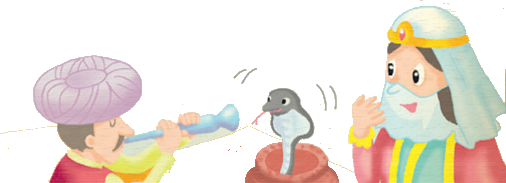 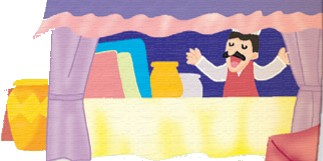 我們將會聆聽一首富故事性的樂曲 《波斯市場》。你知道波斯是甚麼地方嗎？
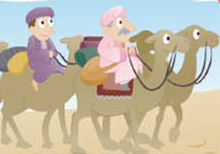 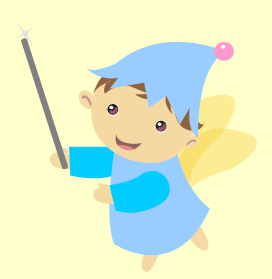 按此了解波斯
以下是樂曲《波斯市場》描繪的角色。試憑他們的衣着打扮猜估他們是甚麼人，並想想在他們身上會發生甚麼故事？
《波斯市場》的角色
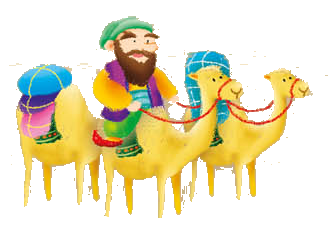 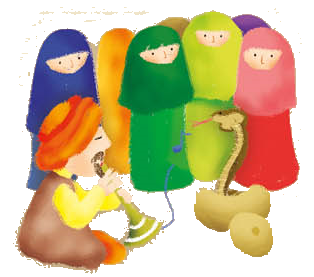 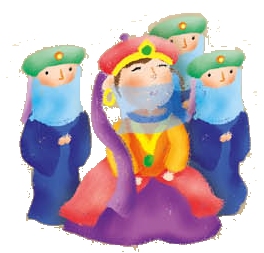 駱駝商隊
公主
吹蛇者
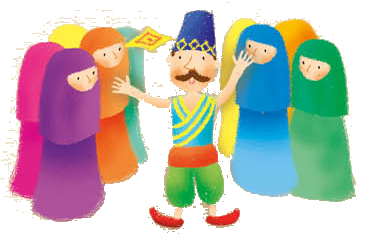 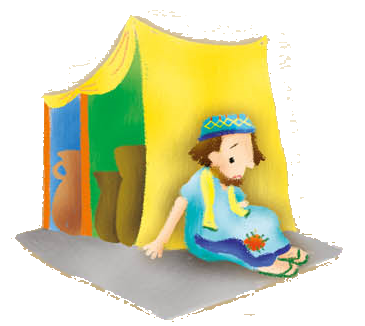 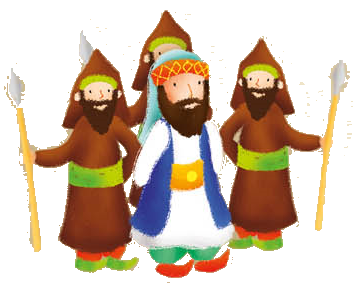 雜技員
國王
乞丐
六個角色在樂曲《波斯市場》裏都有代表自己的主旋律。聆聽這六段主旋律。它們的速度、力度和氣氛跟角色有甚麼關係？
《波斯市場》的角色
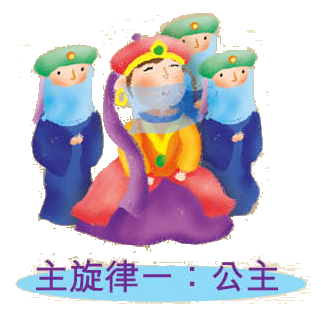 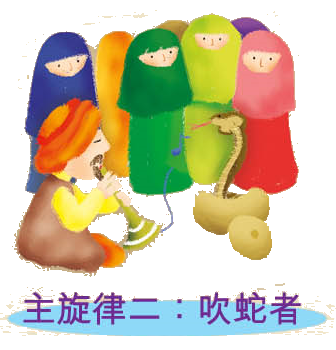 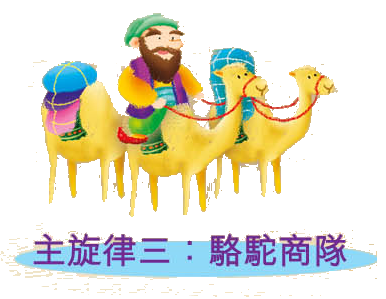 按此聆聽 (首31秒)
按此聆聽 (首30秒)
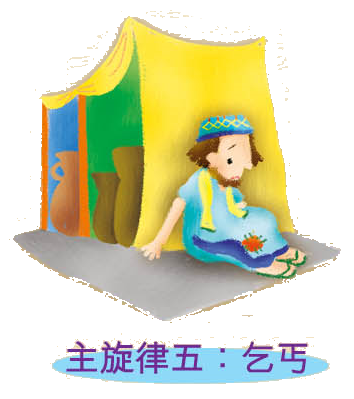 按此聆聽 (首13秒)
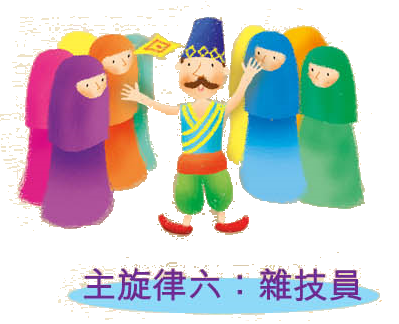 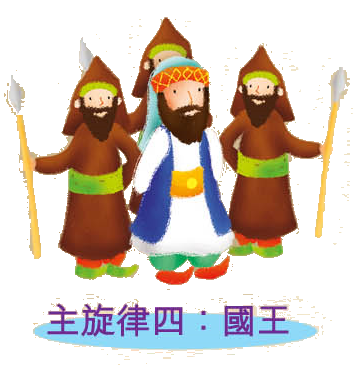 按此聆聽 (首26秒)
按此聆聽 (首14秒)
按此聆聽 (首18秒)
《波斯市場》的角色
考考你
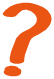 速度：
慢
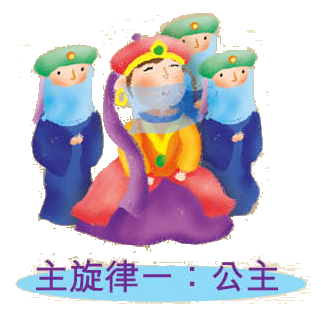 先弱後強
力度：
温柔、寧靜
氣氛：
樂段讓人聯想到甚麼情境？
美麗、温柔的公主在逛市場。
《波斯市場》的角色
考考你
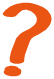 速度：
快
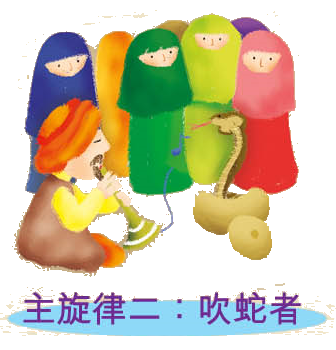 中
力度：
神祕、奇特
氣氛：
樂段讓人聯想到甚麼情境？
吹蛇者吹奏快速的旋律，蛇隨着音樂來回舞動。
《波斯市場》的角色
考考你
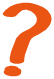 速度：
中
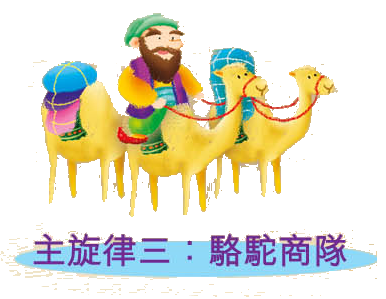 先弱後強
力度：
輕快、熱鬧
氣氛：
樂段讓人聯想到甚麼情境？
駱駝商隊由遠至近。
《波斯市場》的角色
考考你
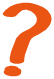 速度：
中
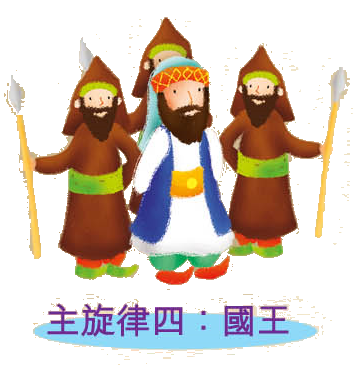 先強後弱
力度：
莊嚴
氣氛：
樂段讓人聯想到甚麼情境？
尊貴的國王神氣地出巡，然後逐漸遠去。
《波斯市場》的角色
考考你
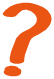 速度：
中
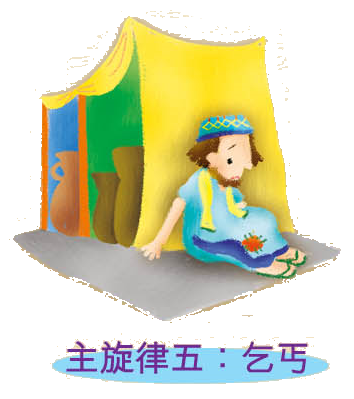 先中後強
力度：
雄渾
氣氛：
樂段讓人聯想到甚麼情境？
乞丐到處行乞，發出乞求聲。
《波斯市場》的角色
考考你
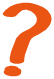 速度：
快
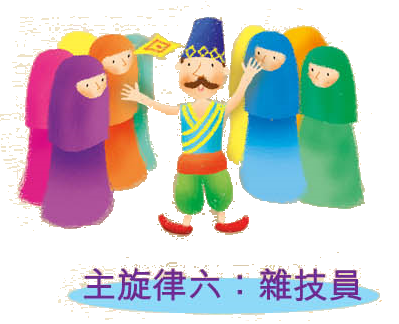 中
力度：
活潑
氣氛：
樂段讓人聯想到甚麼情境？
雜技員表演時十分活潑、詼諧。
再聽一次六段主旋律，按旋律的特色創作配合角色身分的律動吧！
《波斯市場》的角色
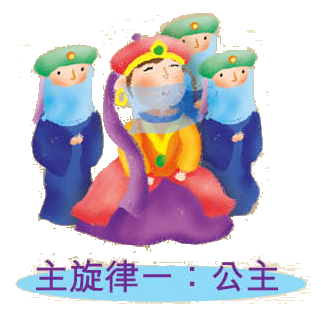 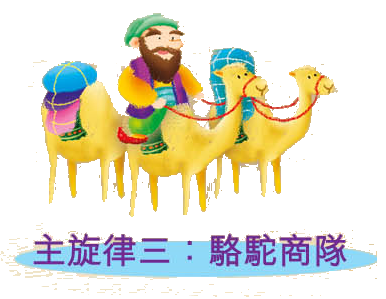 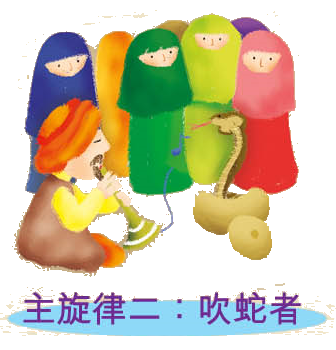 按此聆聽 (首30秒)
按此聆聽 (首31秒)
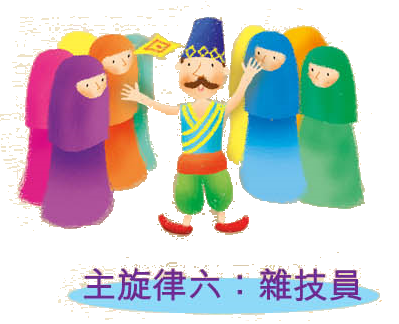 按此聆聽 (首13秒)
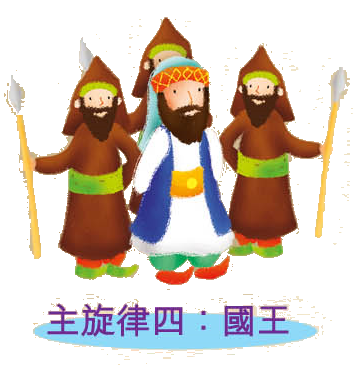 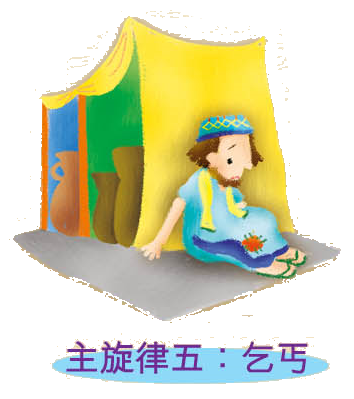 按此聆聽 (首14秒)
按此聆聽 (首18秒)
按此聆聽 (首26秒)
聆聽《波斯市場》
聆聽樂曲《波斯市場》：
In a Persian Market
波斯市場
Ketèlbey
克特比
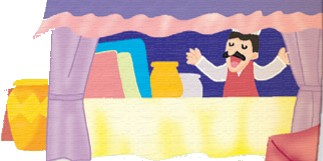 按此聆聽
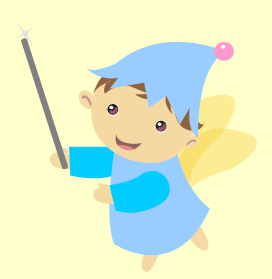 你能分辨代表六個角色的主旋律何時出現嗎？
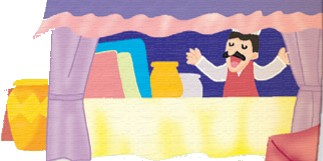 《波斯市場》主旋律出現的次序
按此聆聽樂曲
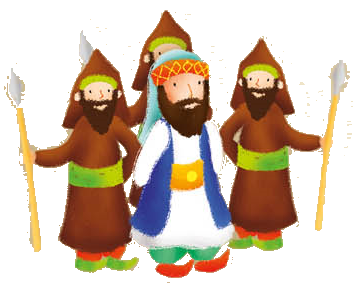 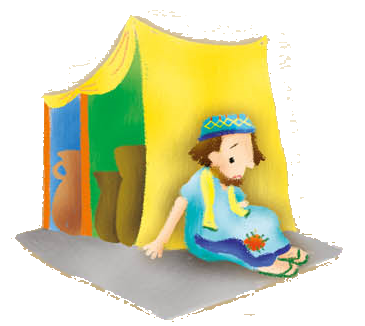 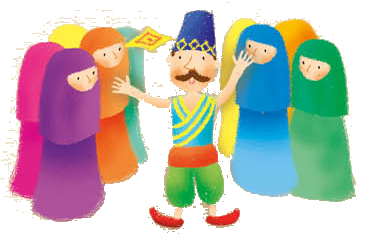 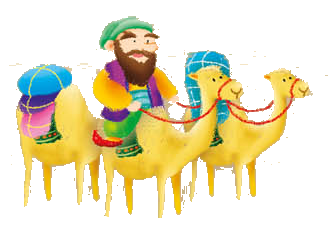 7.
乞丐到處行乞，發出乞求聲。
（樂段04:17–04:35）
1.
6.
出巡的國王來到，又漸漸遠去。（樂段03:50–04:16）
雜技員表演。
（樂段03:21–03:35）
駱駝商隊來到市場。
（樂段00:00–00:40）
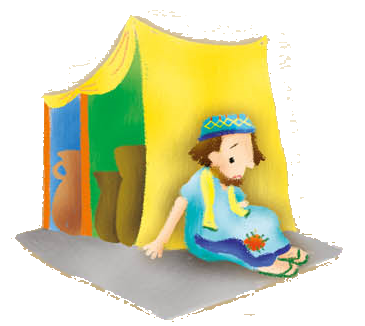 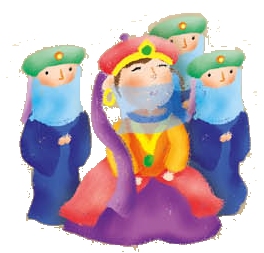 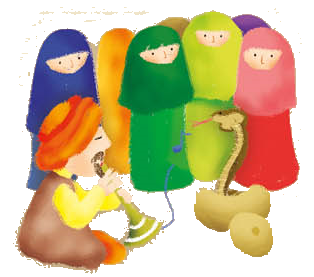 8.
公主乘轎子，離開市場。
（樂段04:35–05:34）
2.
5.
吹蛇者表演。
（樂段03:36–03:49）
乞丐到處行乞，發出乞求聲。
（樂段00:41–01:20）
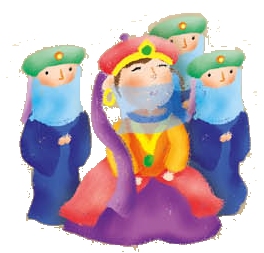 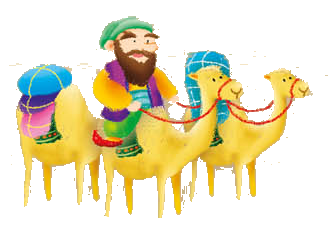 9.
駱駝隊逐漸遠去。
（樂段05:35–06:04）
3.
公主乘轎子，慢慢來到市場。
（樂段01:21–03:20）
4.
根據樂曲和圖畫的提示，為《波斯市場》創作故事情節吧！
《波斯市場》故事創作
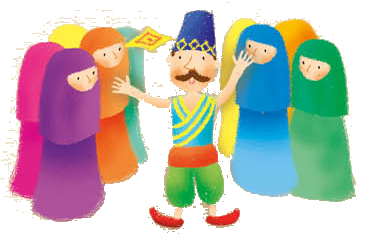 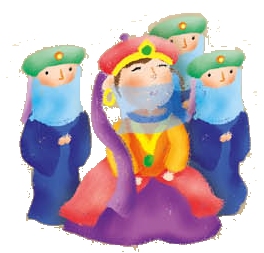 In a Persian Market
波斯市場
Ketèlbey
克特比
聆聽樂曲《波斯市場》：
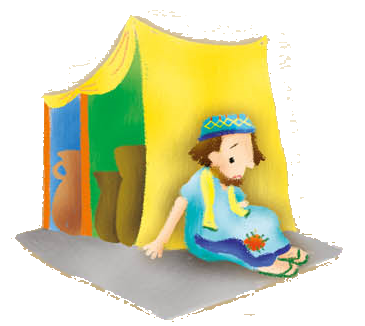 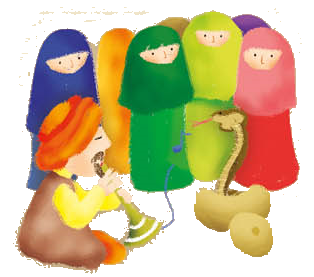 按此聆聽
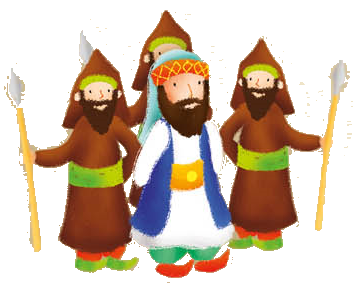 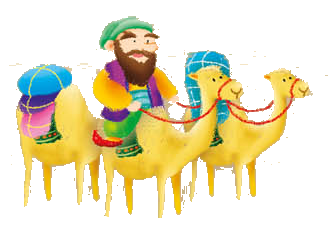 按此了解
更多樂曲資料
創意舞台
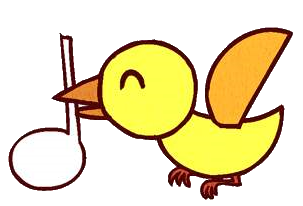 甚麼音樂元素有助描繪故事中的角色、情節及氣氛？
力度
速度
其他？
樂器音色
旋律
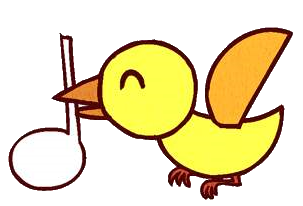 創意舞台
聆聽樂段。樂段有甚麼音樂特質？給你甚麼感受和聯想？把答案記錄下來吧！
‘Dance of the Sugar Plum Fairy’ from The Nutcracker Suite
糖果仙子舞曲（選自「胡桃夾子」組曲）
樂段一：
Tchaikovsky
柴可夫斯基
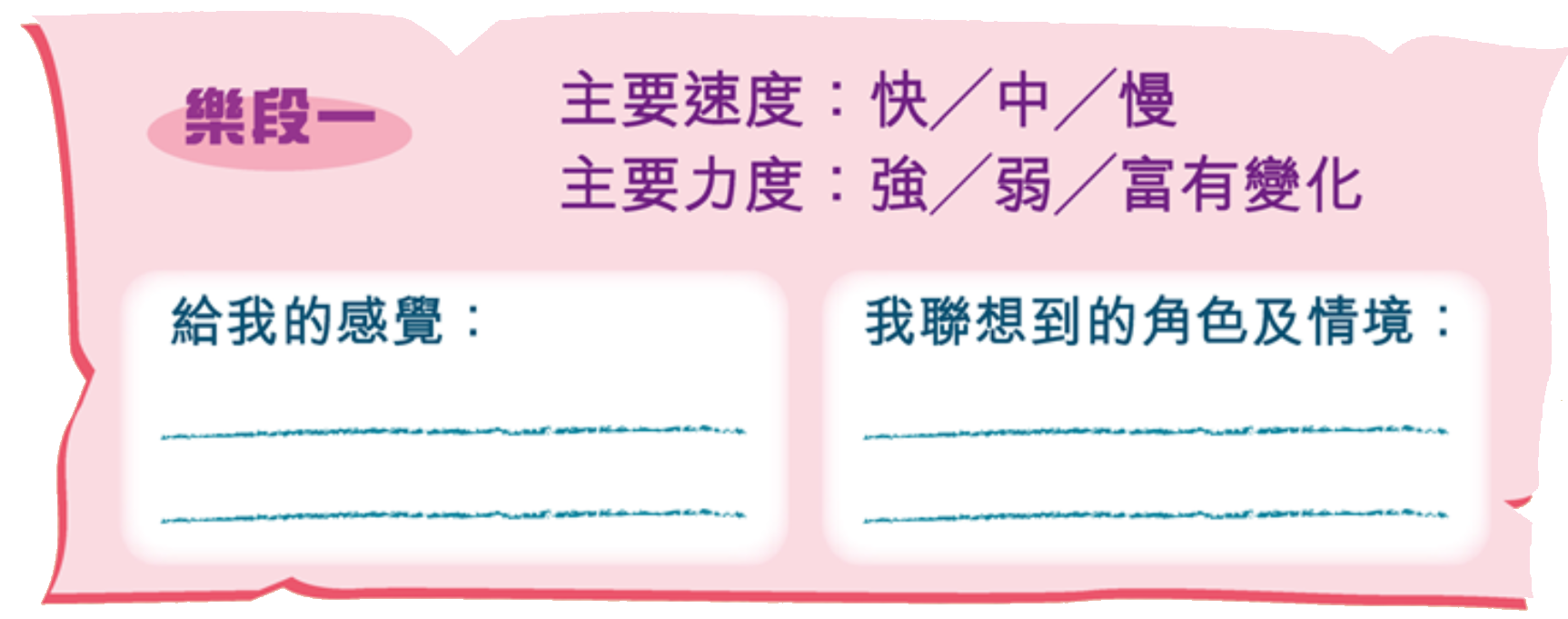 （自由作答）
（自由作答）
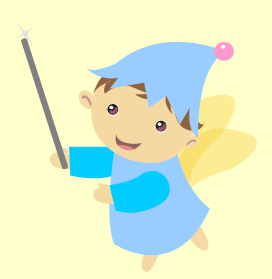 按此觀看 
(00:06-01:57)
創意舞台
樂段二：
‘Meditation’ from Thais
沉思曲（選自歌劇「泰伊斯」）
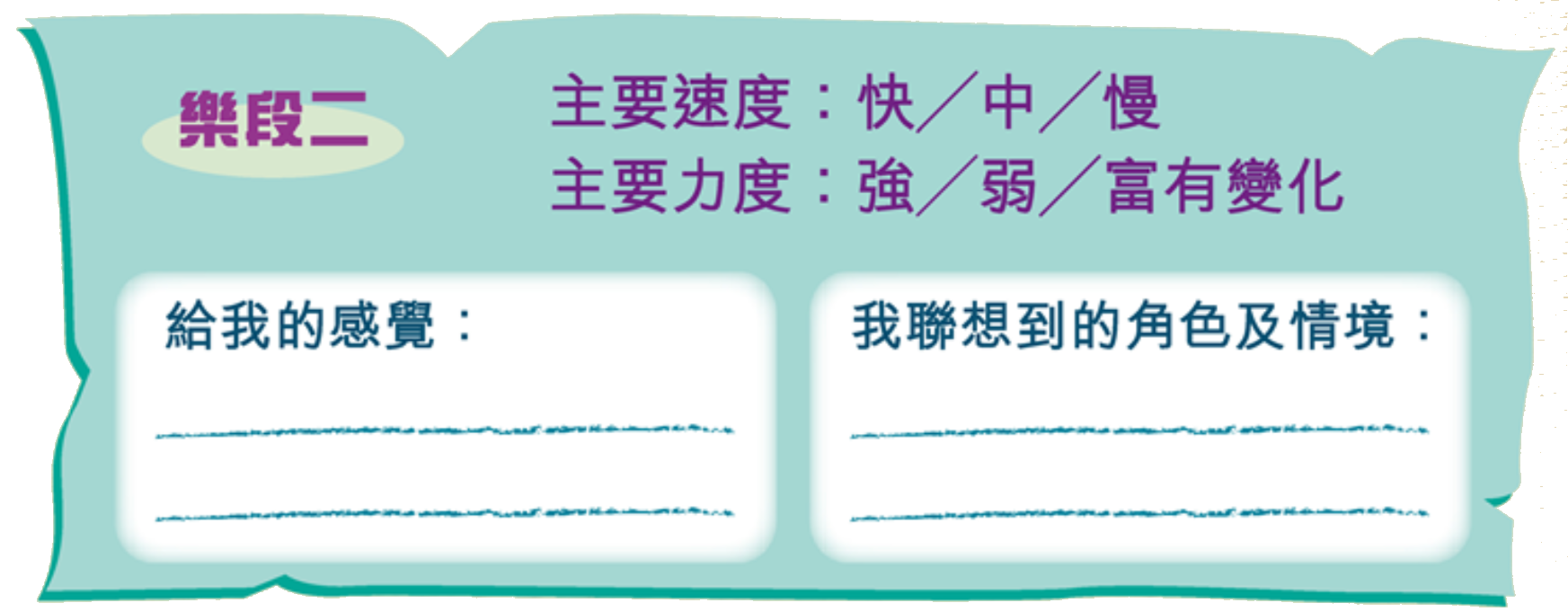 Massenet
馬斯奈
（自由作答）
（自由作答）
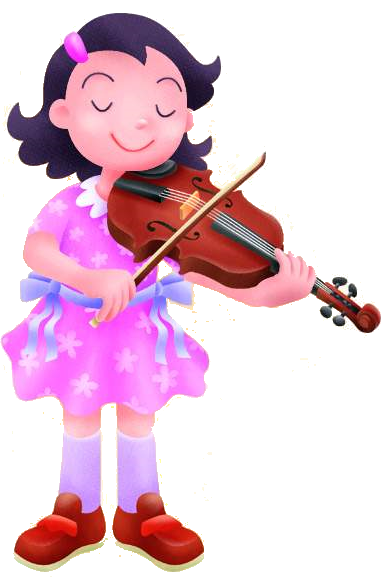 按此觀看 
(00:48-02:25)
創意舞台
樂段三：
‘Prelude’ from Carmen Act Ⅰ
前奏曲（選自歌劇「卡門」第一幕）
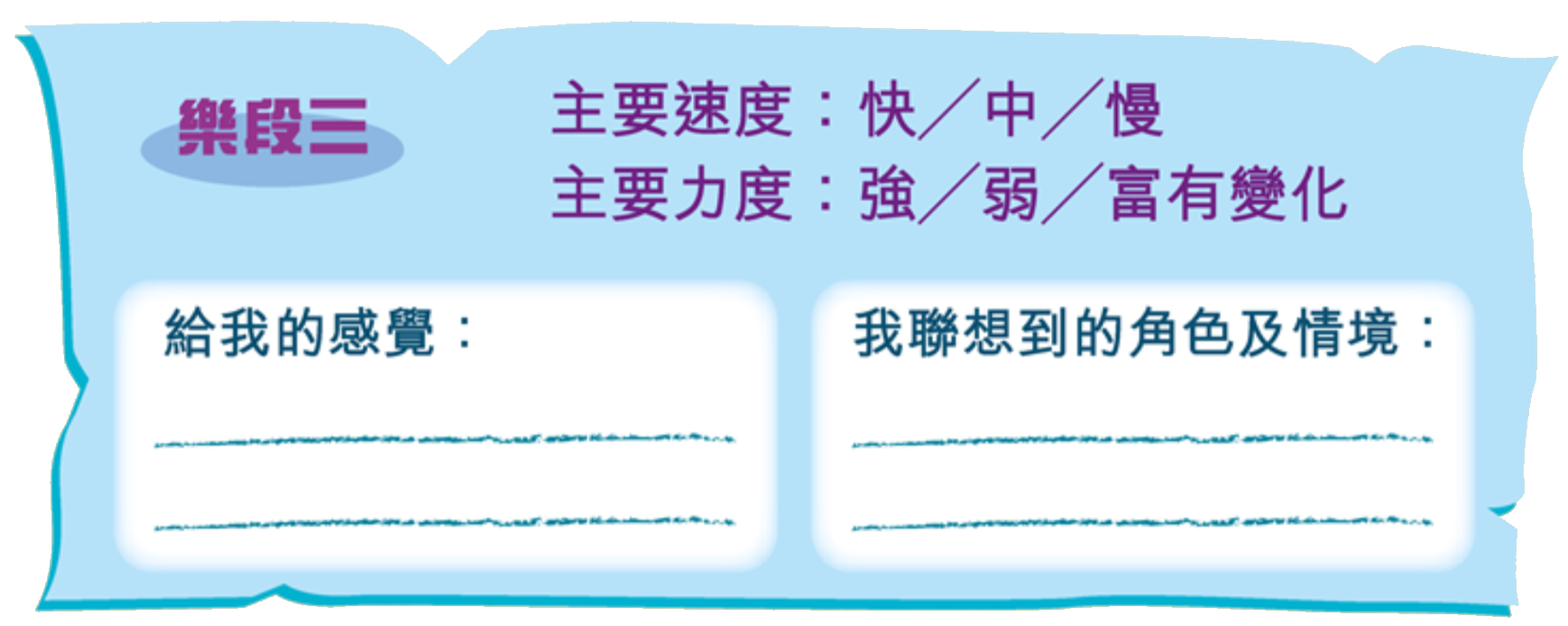 Bizet
比才
（自由作答）
（自由作答）
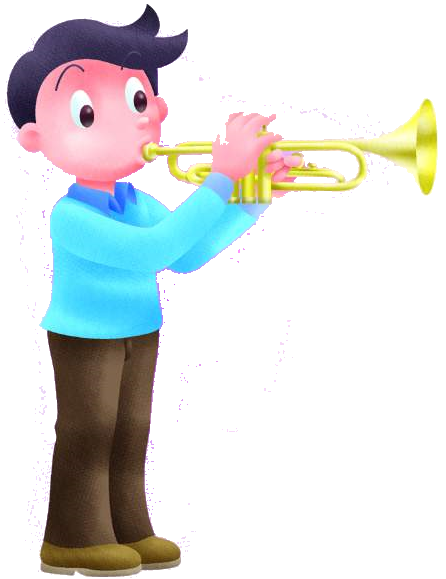 按此觀看 
(00:13-01:25)
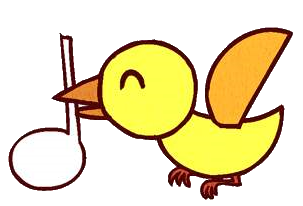 創意舞台
利用三段樂段予人的感覺創作故事，以圖畫或文字記錄下來吧！
‘Dance of the Sugar Plum Fairy’ from The Nutcracker Suite
糖果仙子舞曲（選自「胡桃夾子」組曲）
‘Meditation’ from Thais (excerpt)
沉思曲（選自歌劇「泰伊斯」）（選段）
‘Prelude’ from Carmen Act Ⅰ (excerpt)
前奏曲（選自歌劇「卡門」第一幕） （選段）
可以重新編排樂段的次序，以配合故事內容。
Massenet
馬斯奈
Bizet
比才
Tchaikovsky
柴可夫斯基
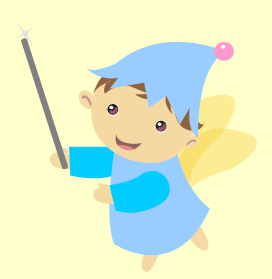 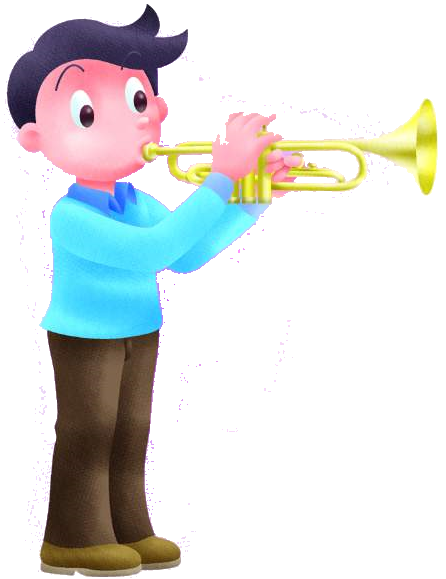 按此觀看 
(00:06-01:57)
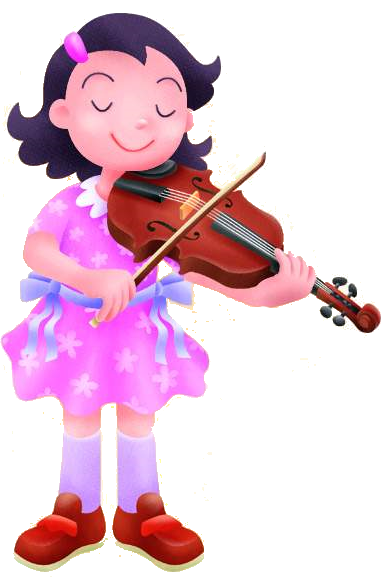 按此觀看 
(00:13-01:25)
按此觀看 
(00:48-02:25)
創意舞台
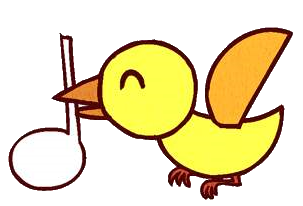 按重新編排的次序播放樂段，一邊講故事，一邊配以適合故事角色的律動吧！
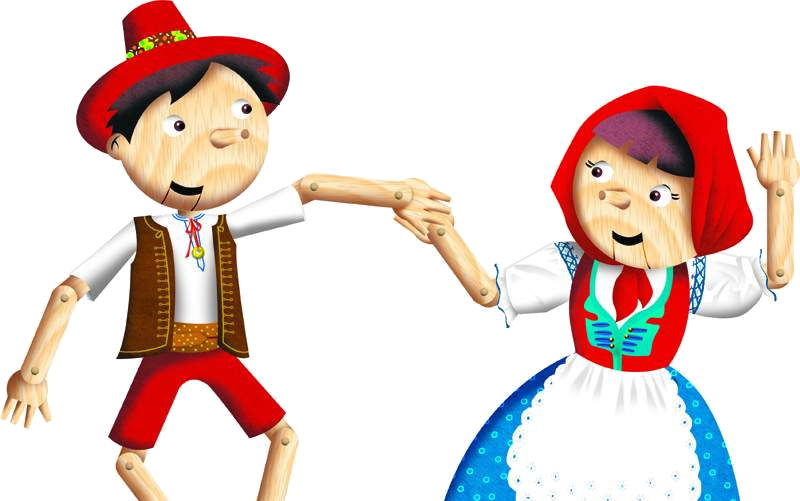 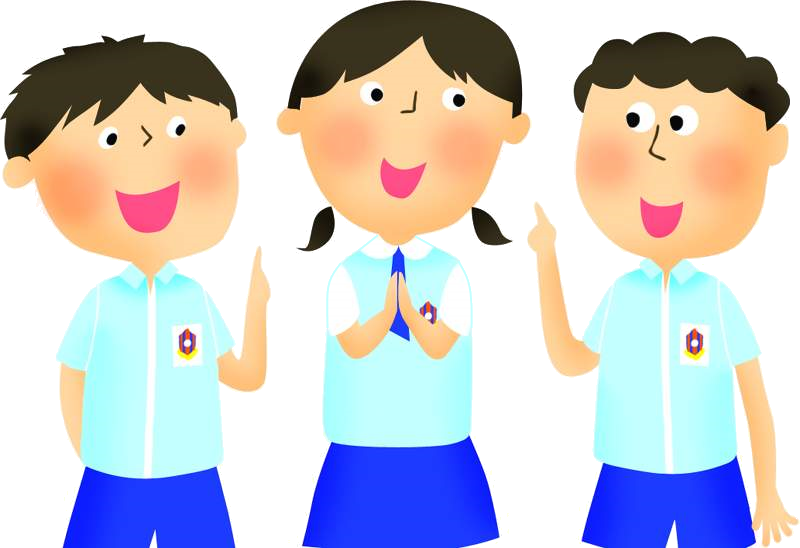 評估及自學資源
完成工作紙，作為《波斯市場》聆聽活動的記錄。
完成Kahoot!活動，總結單元四音樂知識。
評估資源
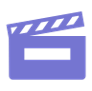 觀看芭蕾舞劇《睡美人》裏女巫出場的片段　　，觀察音樂如何配合舞蹈動作，推動故事發展。
聆聽In a Chinese Temple-Garden　　，認識克特比的另一首作品，亦可想像各樂段分別描繪甚麼角色和故事。
自學資源
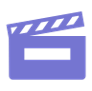 完
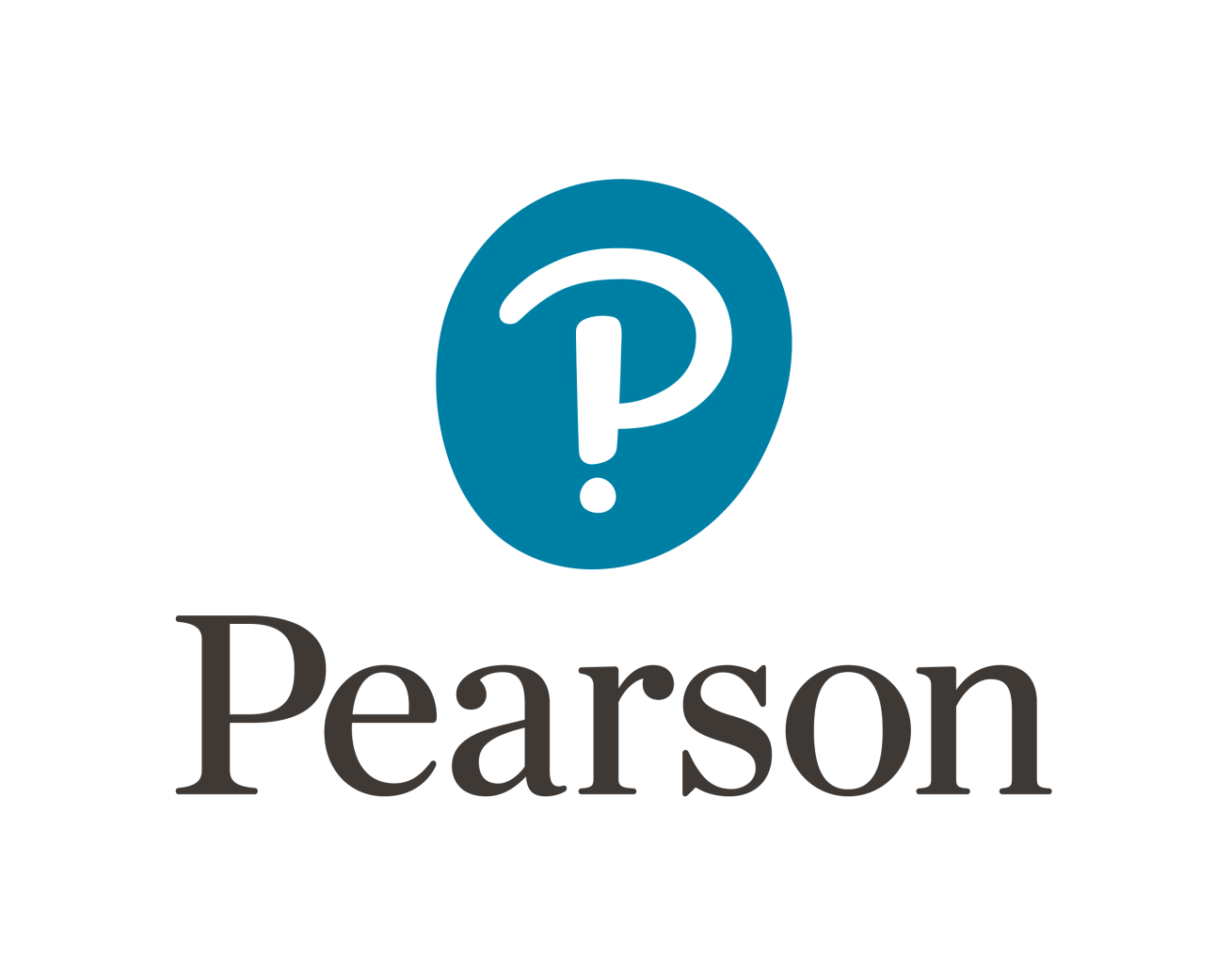 © 培生教育出版亞洲有限公司
波斯介紹
波斯即現在的伊朗，位於中東。自公元前 600 年開始，歐洲人一直把亞洲西南一帶的地區和國家稱為「波斯」。 1935 年，波斯國王禮薩 • 沙 • 巴列維向外宣布該國應被稱為「伊朗」，但「波斯」一詞在今天仍然通用。

　　波斯曾是世界上最強大的帝國之一，亦是過去絲綢之路的重要樞紐，在東西文化交流上扮演了非常重要的角色。
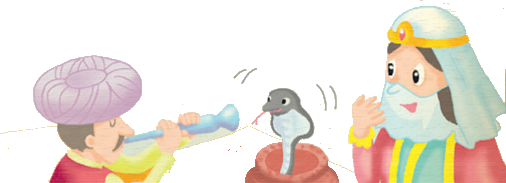 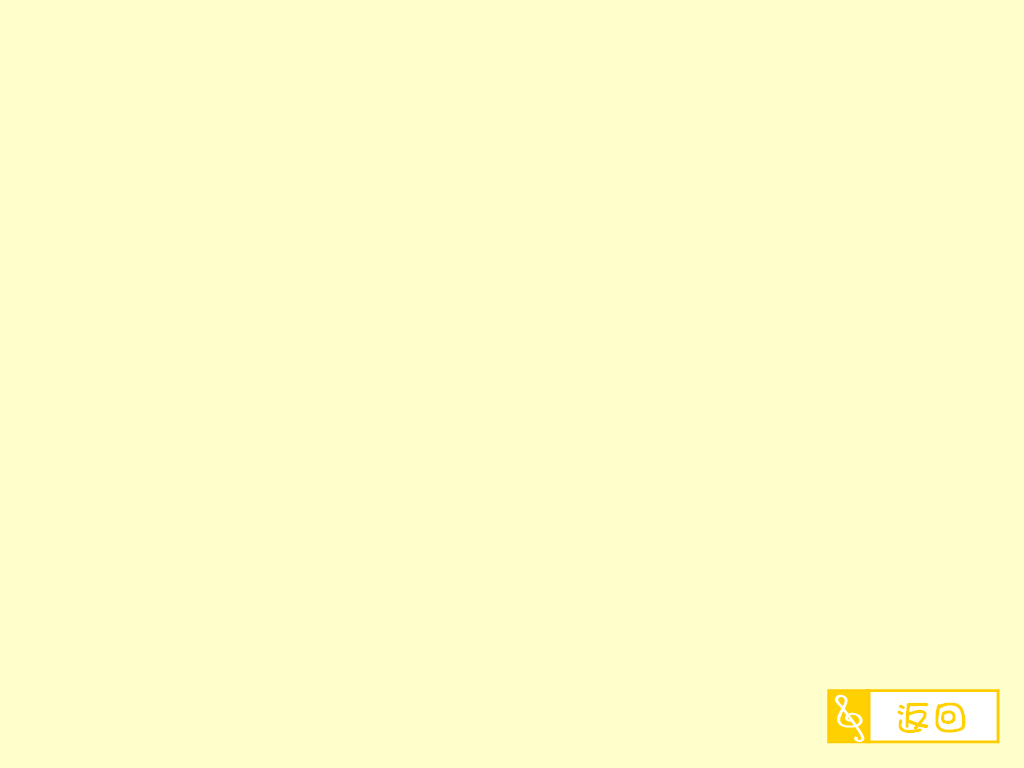 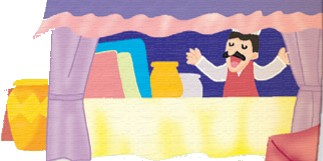 《波斯市場》介紹
按此聆聽樂曲
《波斯市場》是著名的管弦樂曲，由英國作曲家克特比
（Albert William Ketelbey, 1875-1959）在 1920 年創作。克特比利用不同的旋律和樂器象徵不同的角色，並描述發生在波斯市場的數個情境：
下一頁
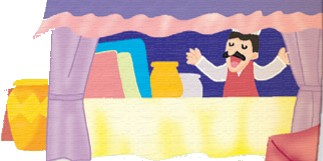 《波斯市場》介紹
按此聆聽樂曲
下一頁
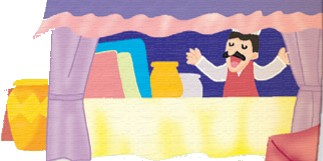 《波斯市場》介紹
按此聆聽樂曲
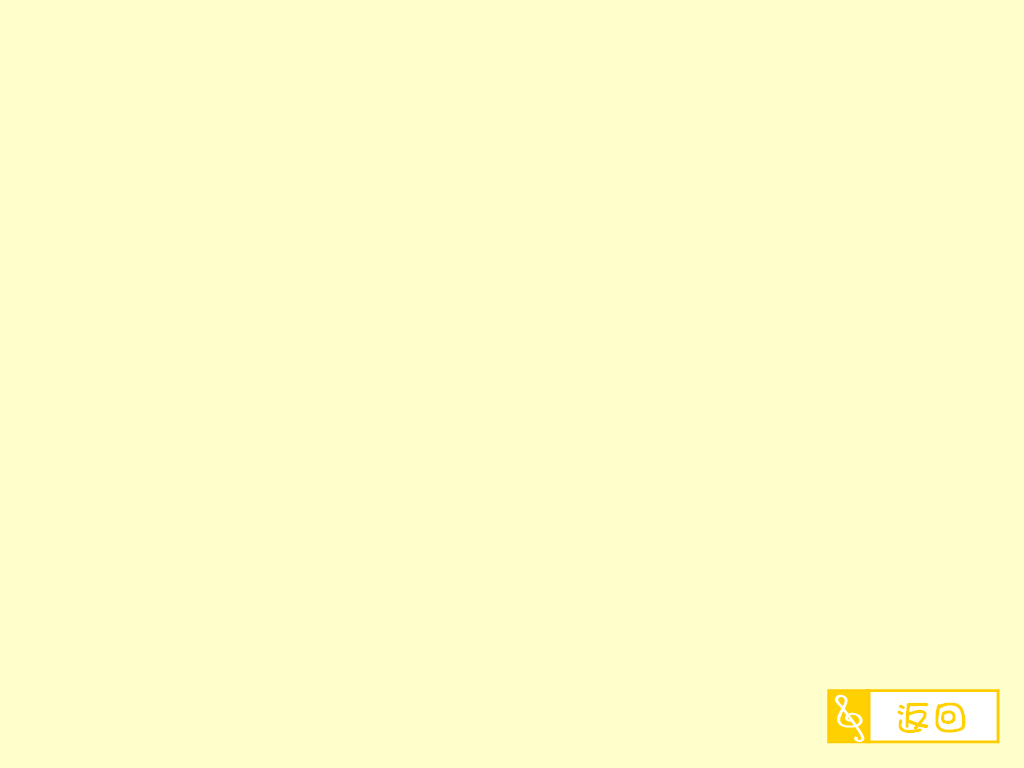